Morning Warm Up
Read Frogs at Risk.

Then complete the graphic organizer.
Incorporating Writing into Common Core Standards
Carrie Chambers        chambersc@hcboe.net

Anna McCarter          mccartera@hcboe.net
Agenda
Text Features of Non-Fiction
Incorporating Writing with Non-Fiction Text
Creating Checklist to assist in student writing
Examples of Writing with Fiction Text
Text Features of Non-Fiction Text
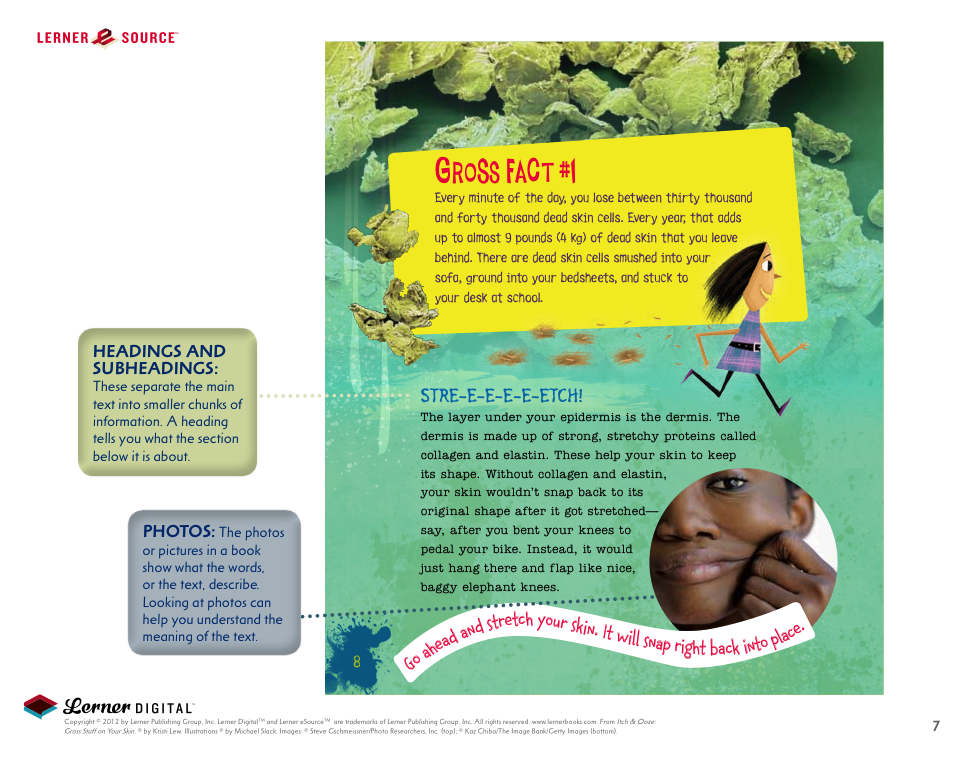 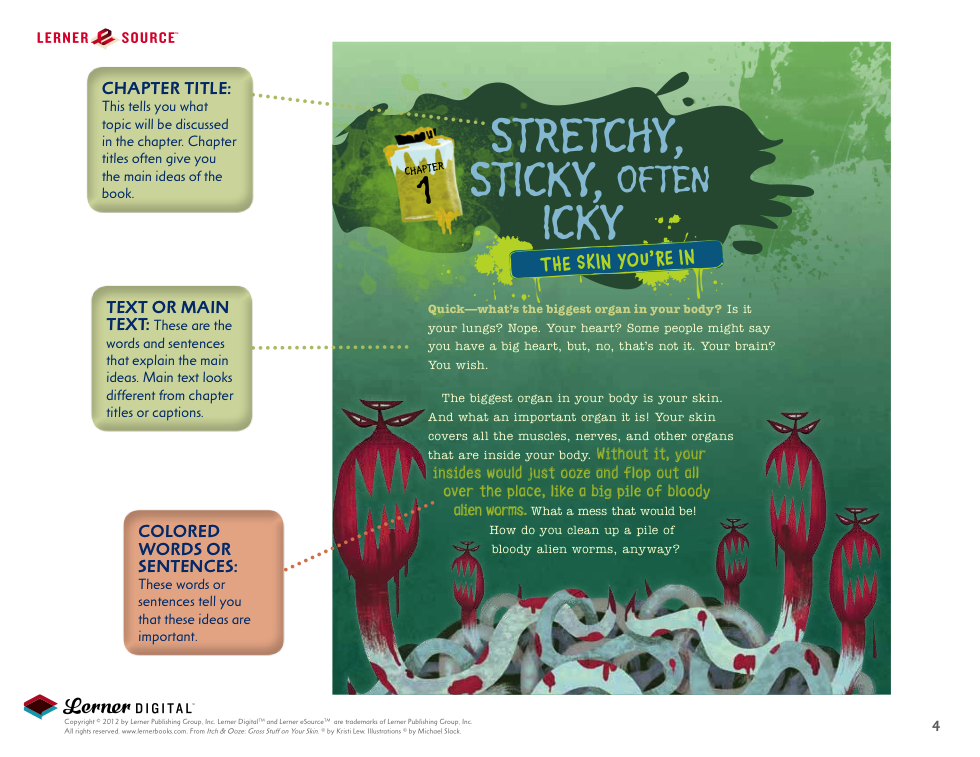 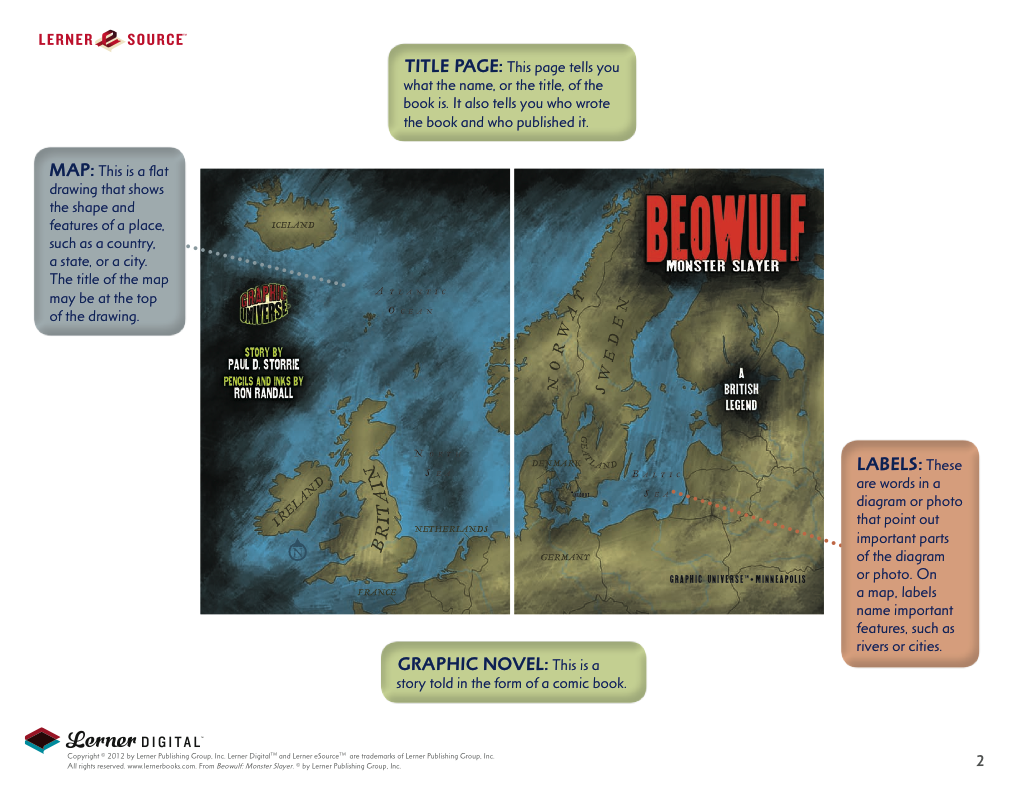 Incorporating Writing into Non-Fiction Text
Main Idea and Details

Compare and Contrasting

Writing from a perspective from a specific non-fiction person/animal/thing
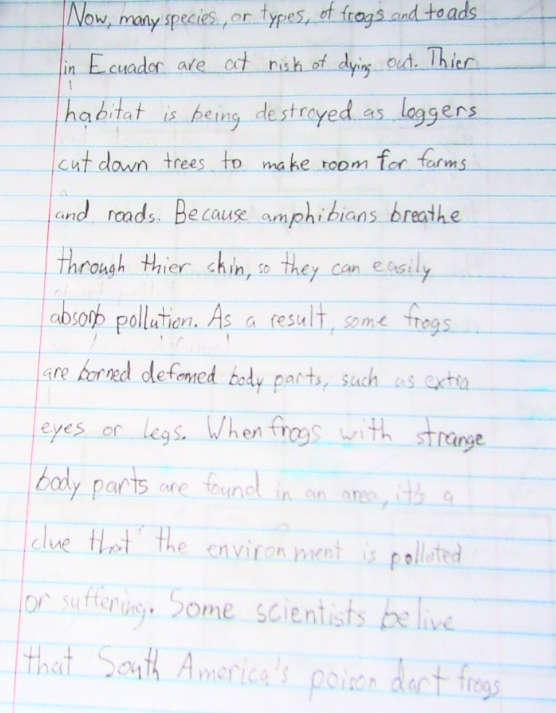 Main Idea and  Details
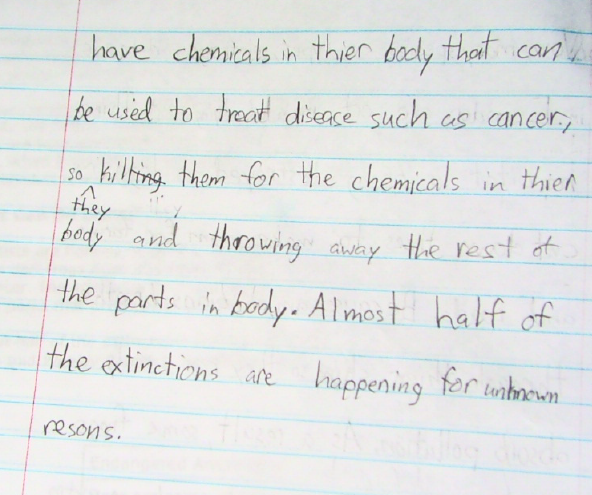 Main Idea and  Details…
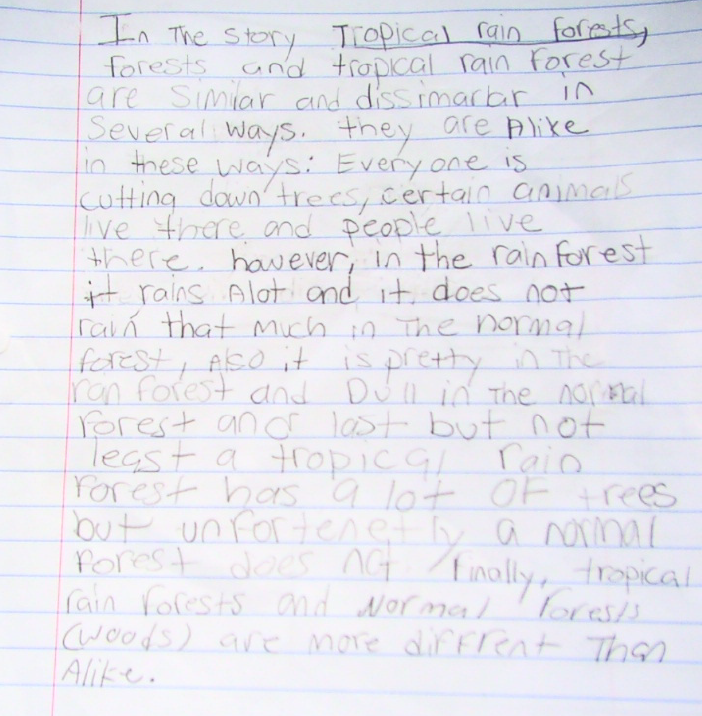 Comparing and Contrasting
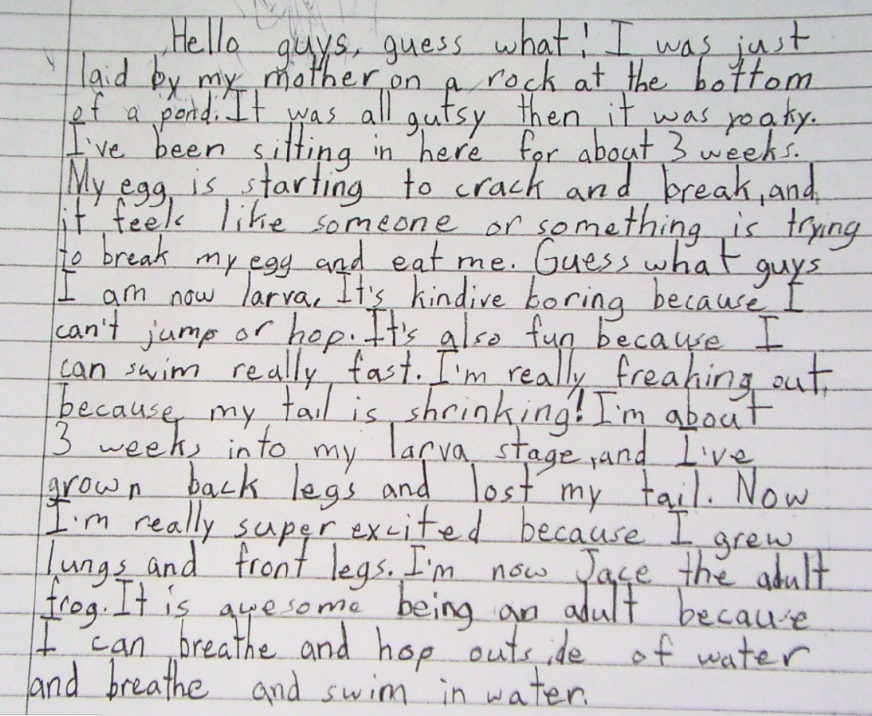 Writing from a perspective from a specific non-fiction person/animal/thing
Writing Checklists
What is the purpose of giving students a writing checklist?


What key elements should be included in a writing checklist?
Developing Writing Checklist
Group by grade level

Choose a genre or skill for writing

Discuss and Develop a checklist with your group
Incorporating Writing in Fiction
Write from a Character’s Perspective
Character Analysis/Sketch
Cause and Effect
Story Summaries
Comparing and Constrasting Novel and Movie/Characters
Rewrite the story ending
Book Letters
Create newspaper articles about characters or story events
Write from a Character’s Perspective
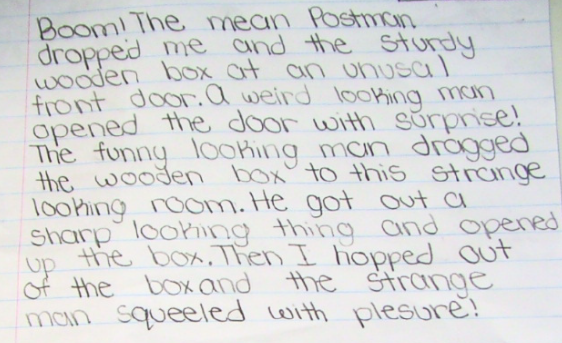 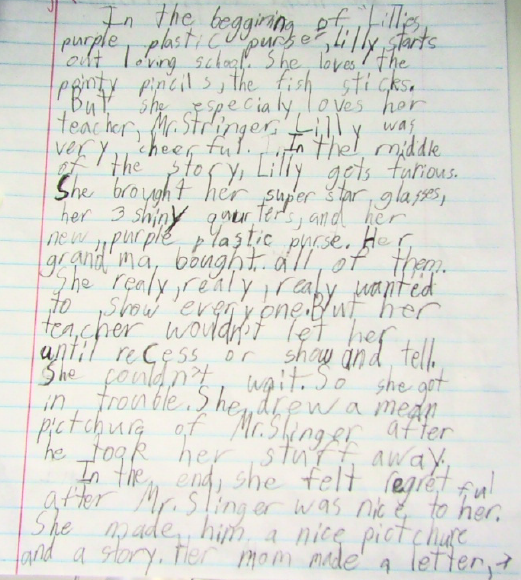 Character Sketch
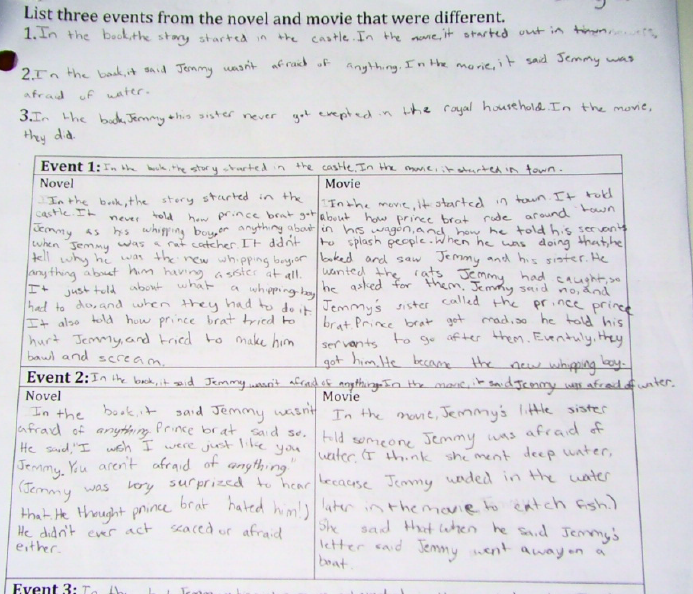 Comparing and Contrasting
Comparing and Contrasting
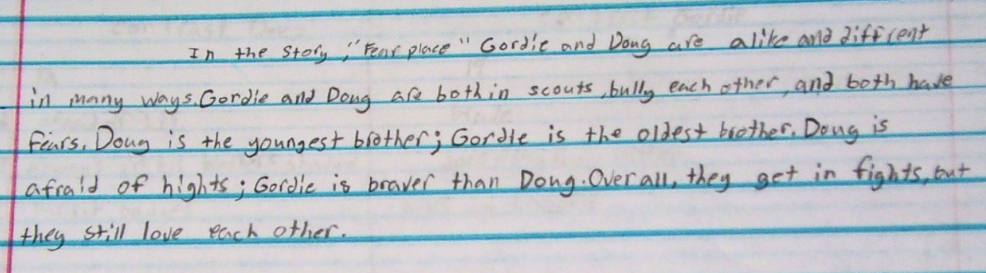 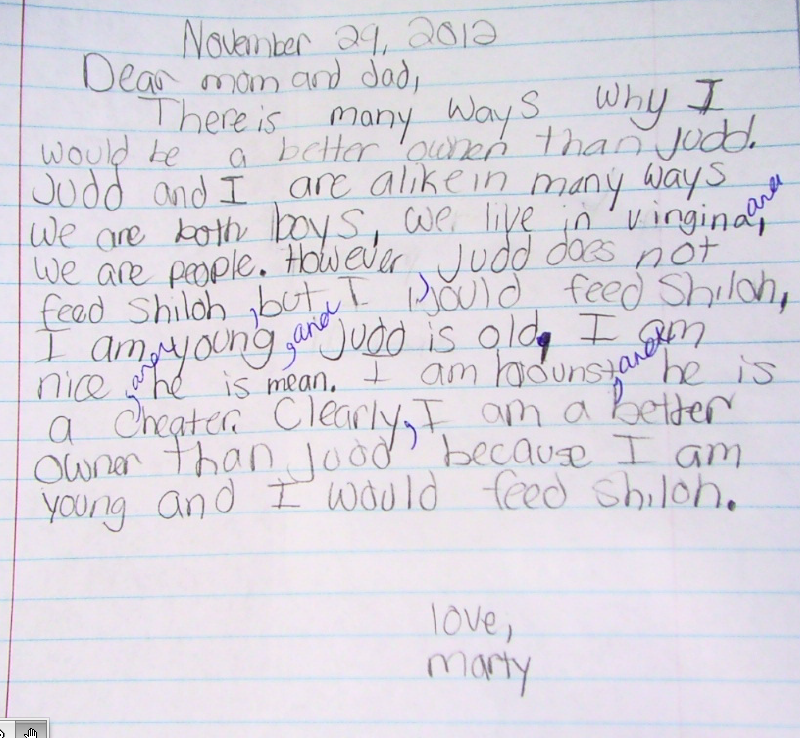 Book Letters
Websites for Resources
http://teacher.depaul.edu/Nonfiction_Readings.htm
http://www.readworks.org/books/passages
http://teacher.depaul.edu/Nonfiction_Reading_Resources.html
http://www.duke.edu/web/pfs/lessons/languagearts/lareadingnonfiction.html
http://www.literacynet.org/cnnsf/archives.html
http://teacher.depaul.edu/mainnavigator.html
http://teacher.depaul.edu/html/Guide_Assess_Nonfiction.html
http://www.readworks.org/books/passages
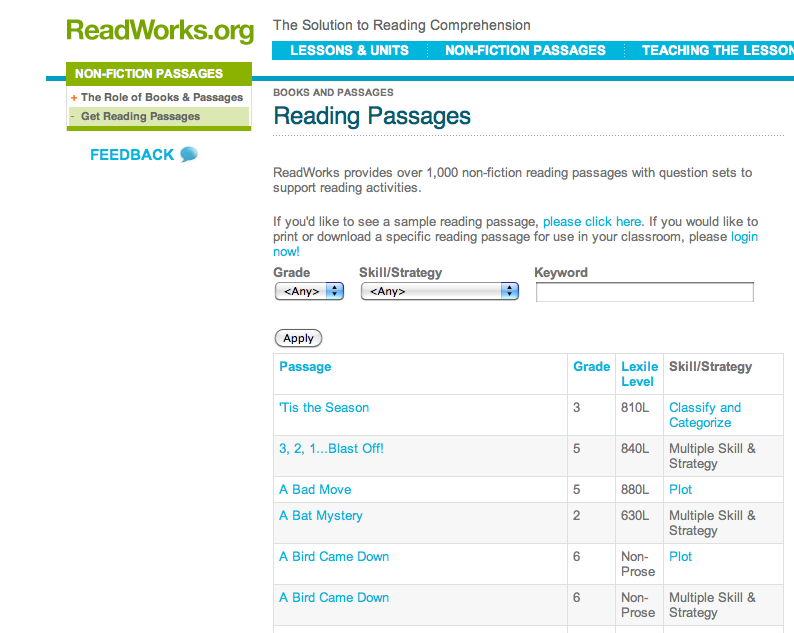 http://teacher.depaul.eduNonfiction_Readings.htm
http://teacher.depaul.edu/Nonfiction_Reading_Resources.html